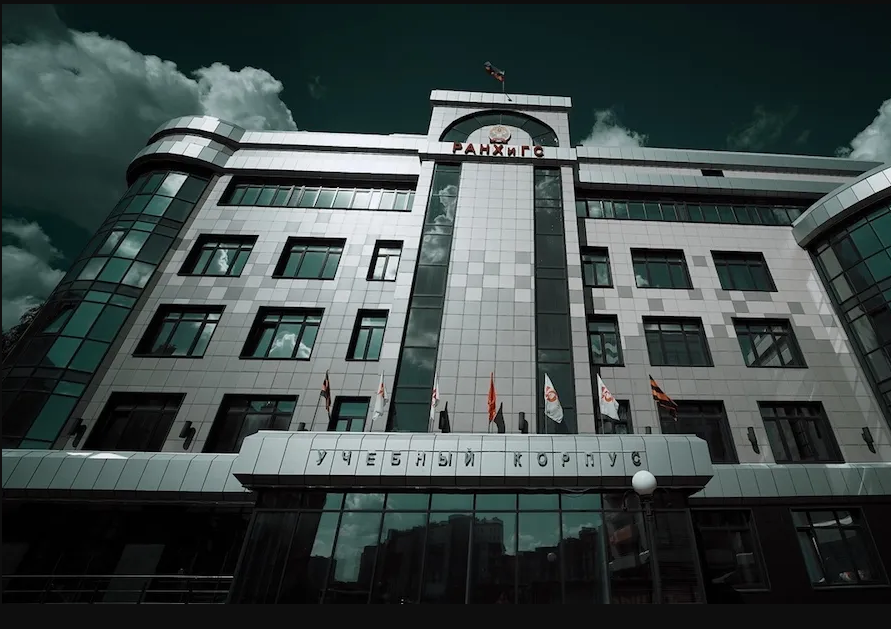 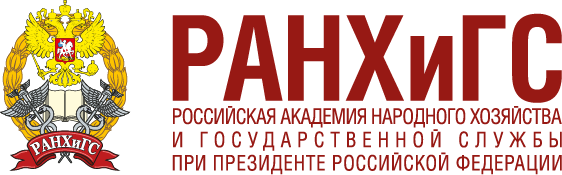 ЗАПАДНЫЙ ФИЛИАЛ
Взгляд на HR проблемы:обучение и мотивация
,
директор колледжа,
к.э.н., доцент
О.В. Мартыненко
Плюсы современного выпускника
+ хорошая теоретическая подготовка;

+ ответственное отношение к порученному делу;

+ ориентированность на интересы компании;

+ инициативность;

+ умение адаптироваться в изменяющихся рыночных условиях.
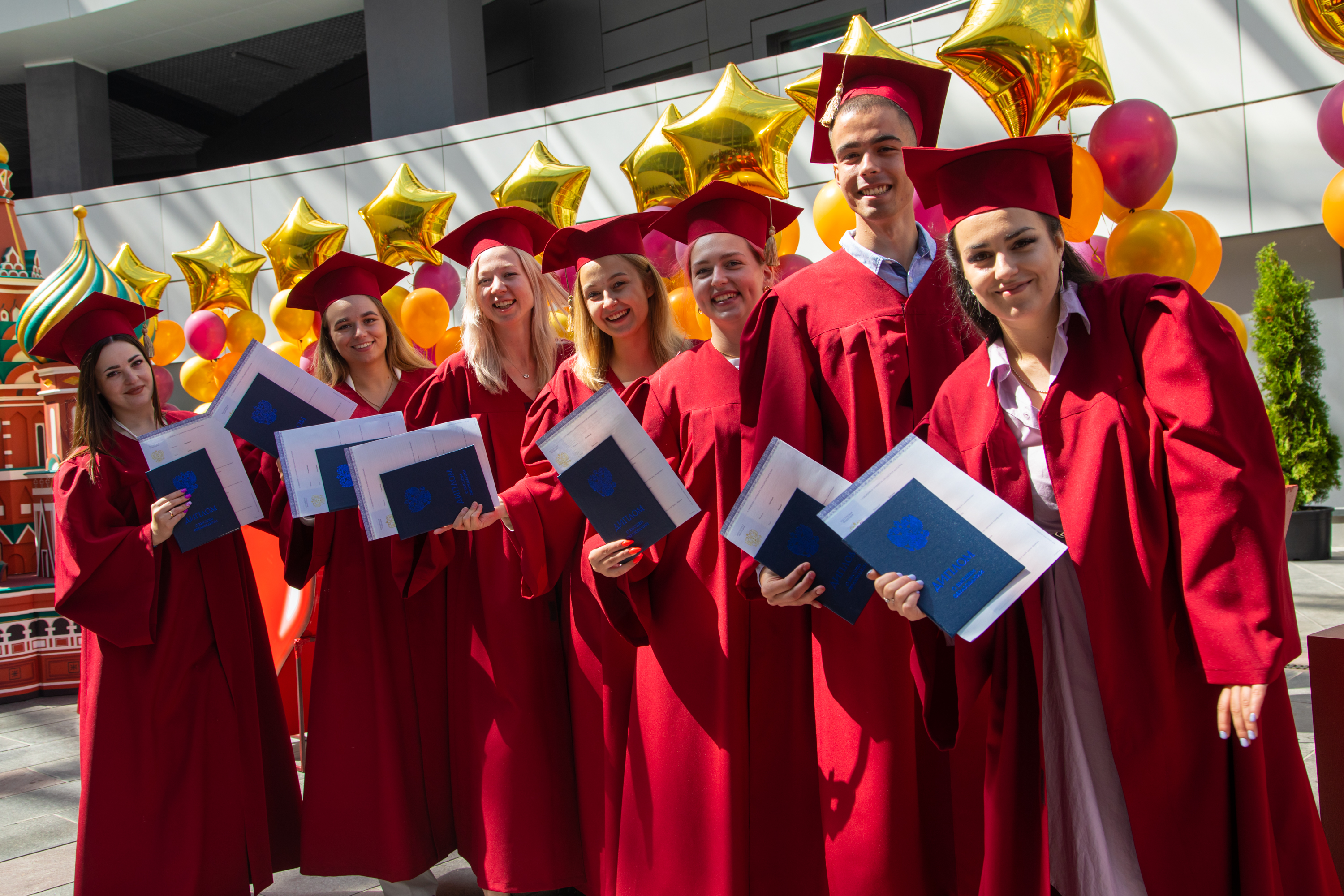 - нежелание надолго связывать себя с одной компанией;

- плохо развитое профессиональное мышление;

- небольшое желание строить карьеру;

- отсутствие желания дополнительно тратить время на работу.
Минусы
современного выпускника
2
Существует ли в вашей компании практика взаимодействия с учебными заведениями?
3
Какие цели преследует ваша компания при взаимодействии с учебными заведениями?
4
1
Планирует ли ваша компания взаимодействовать с учебными заведениями?
5
1
Какие инструменты вы используете при взаимодействии с учебными заведениями?
6
1
Взаимодействует ли ваша компания с учебными заведениями?
7
1
С каким количеством учебных заведений взаимодействовала ваша компания в 2022 году?
8
1
Планирует ли ваша компания взаимодействовать с учебными заведениями?
9
10
Ведущие партнеры
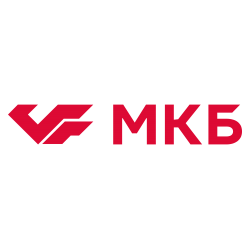 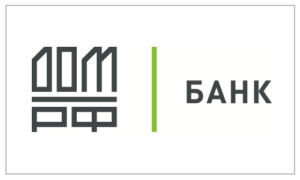 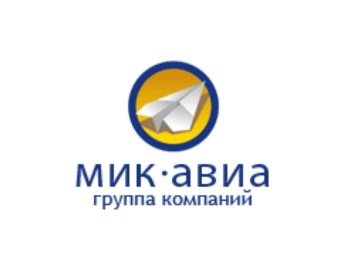 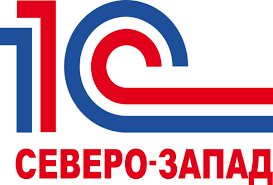 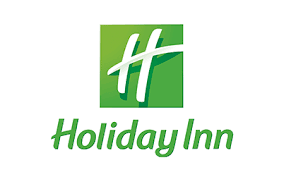 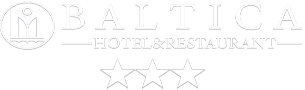 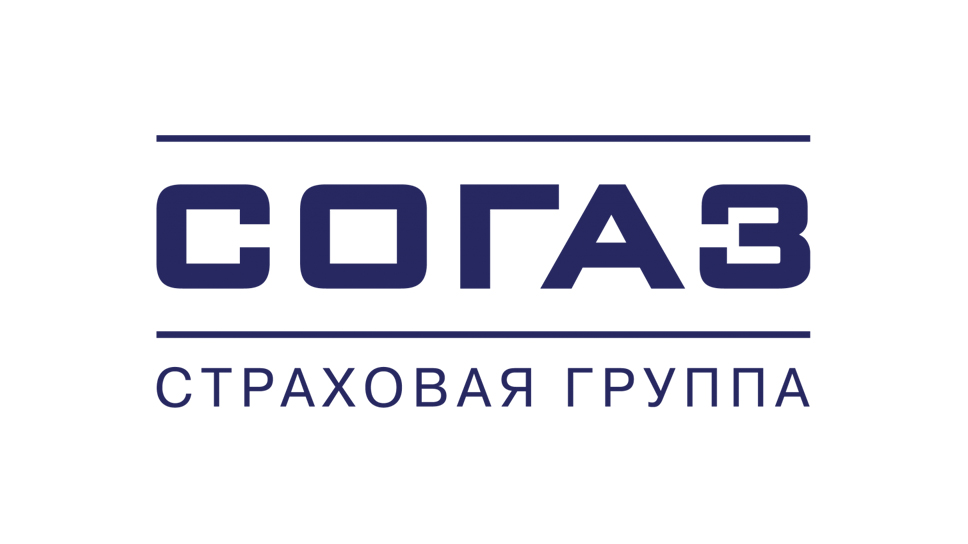 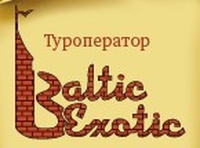 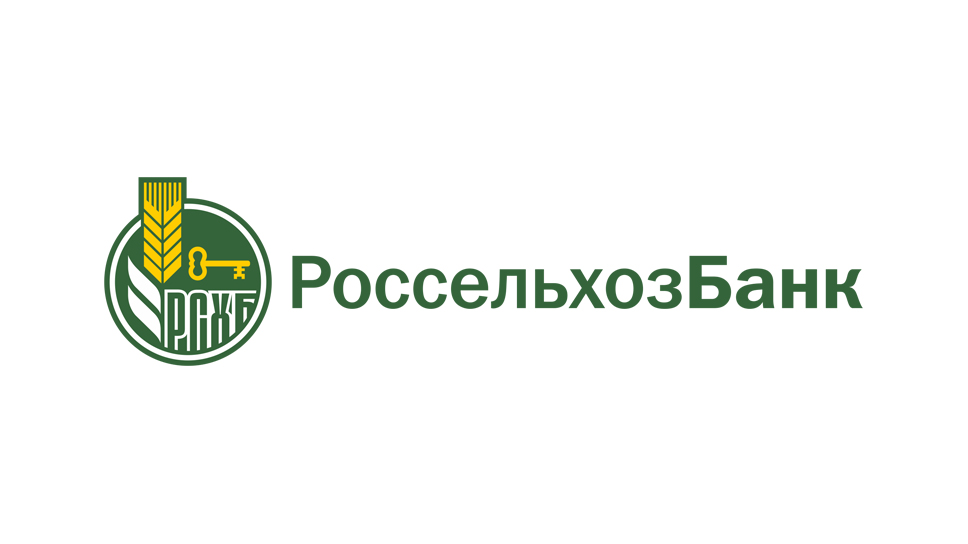 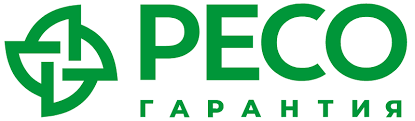 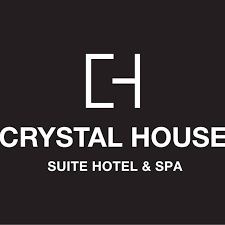 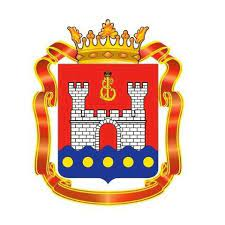 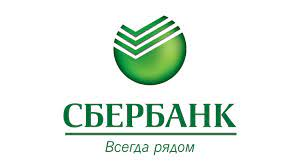 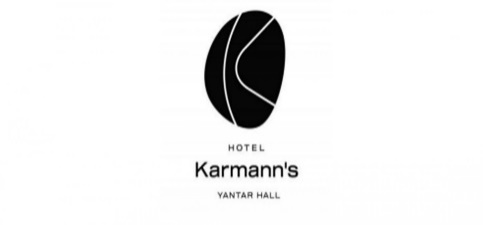 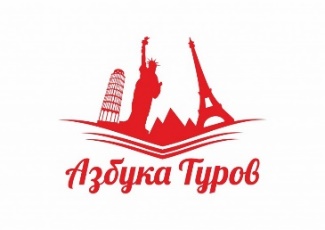 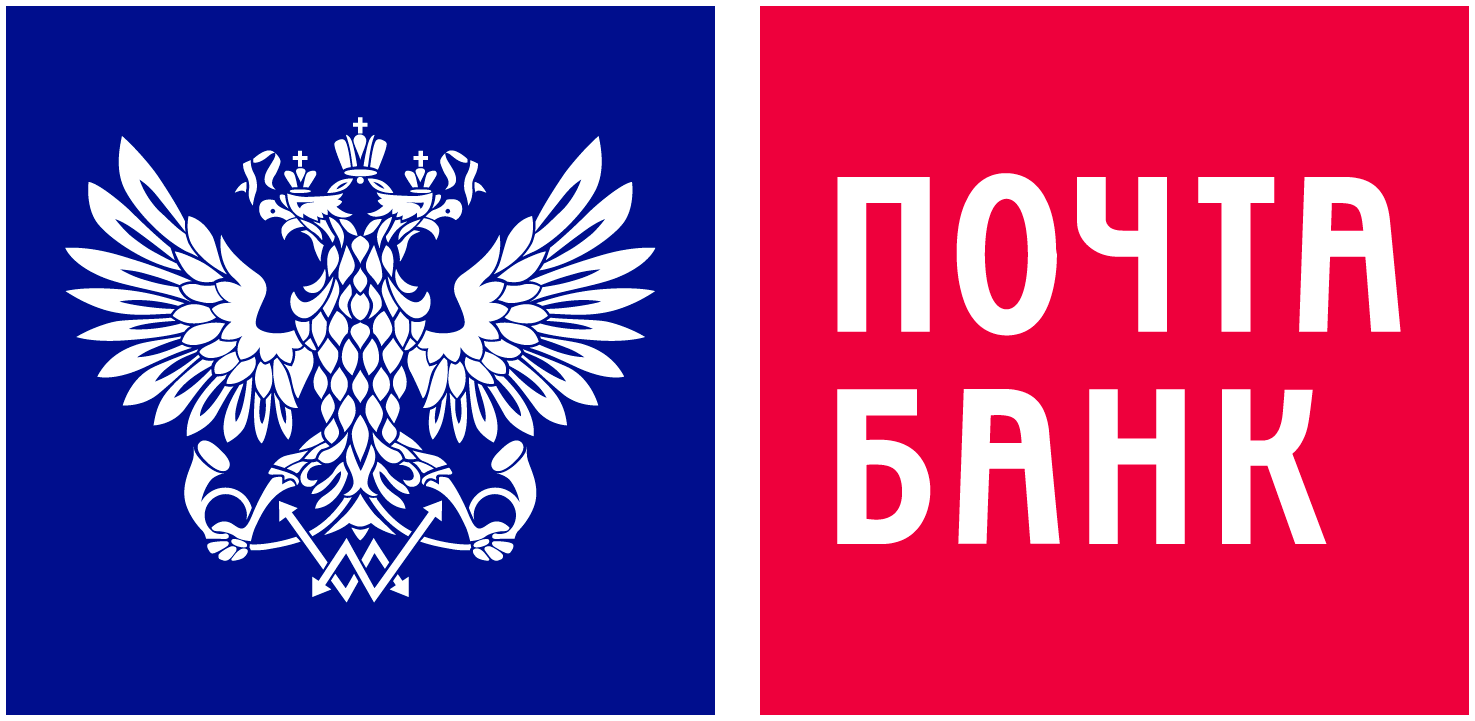 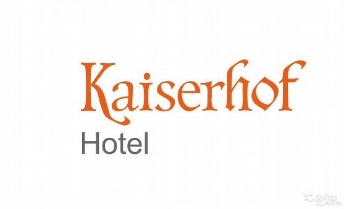 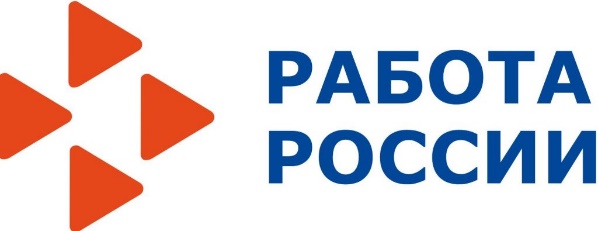 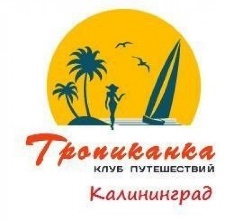 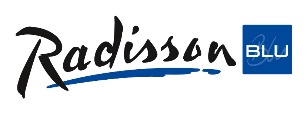 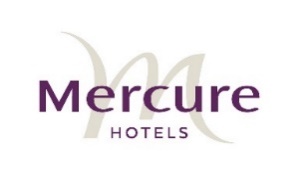 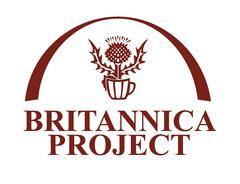 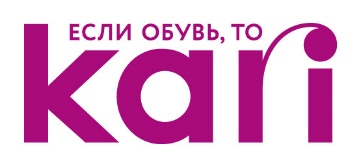 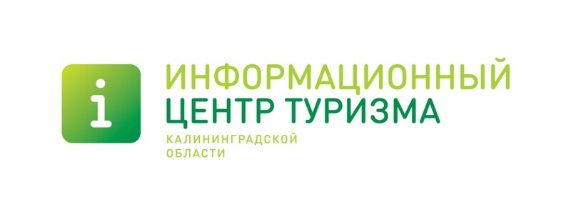 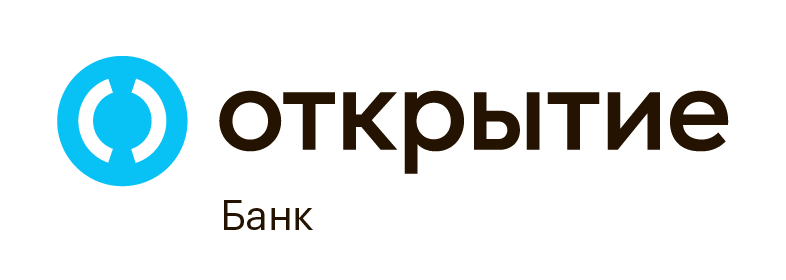 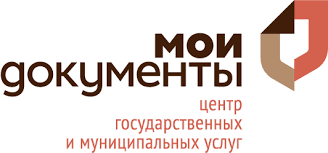 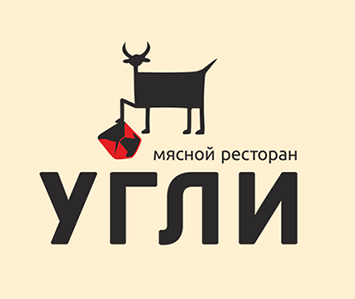 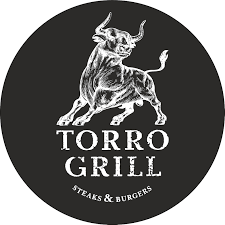 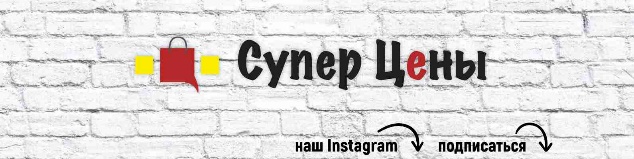 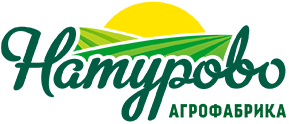 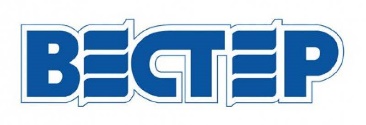 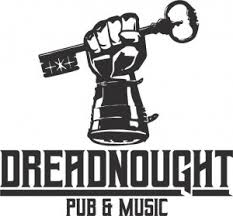 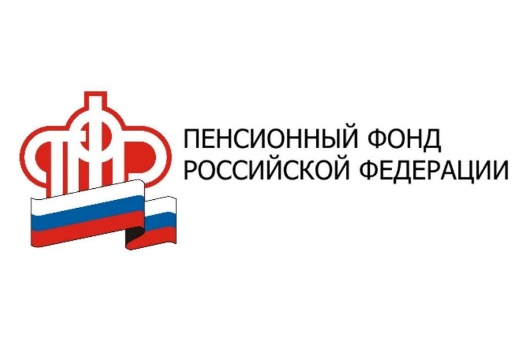 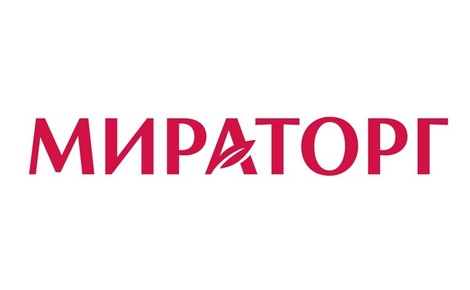 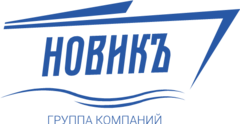 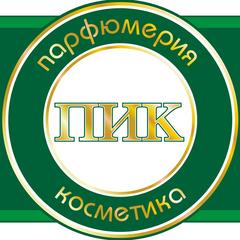 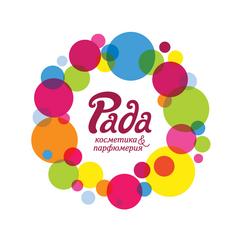 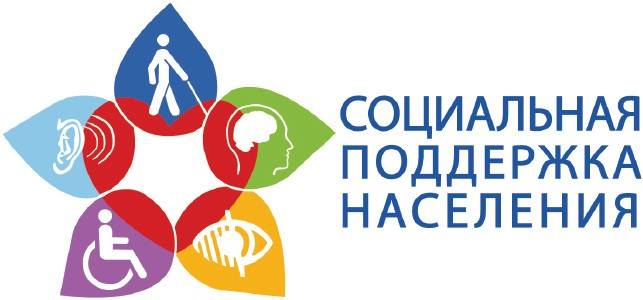 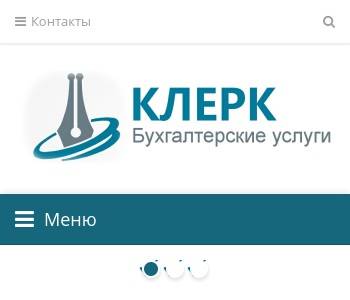 11
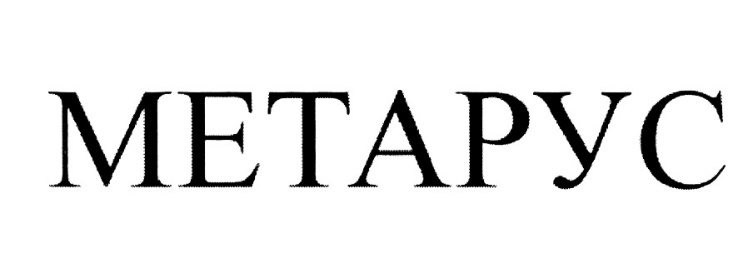 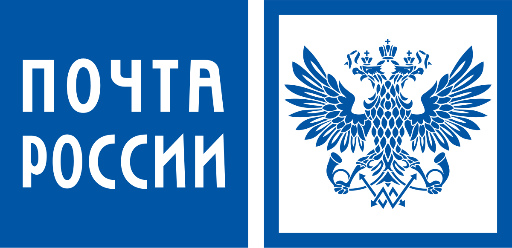 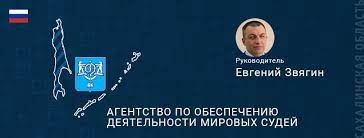 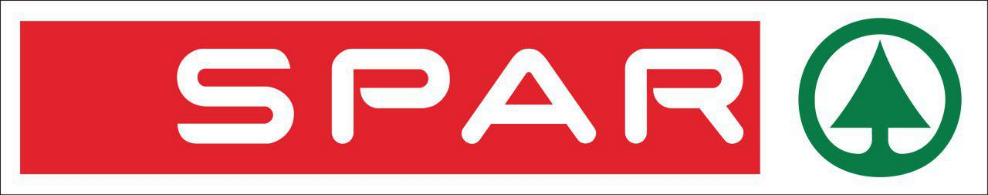 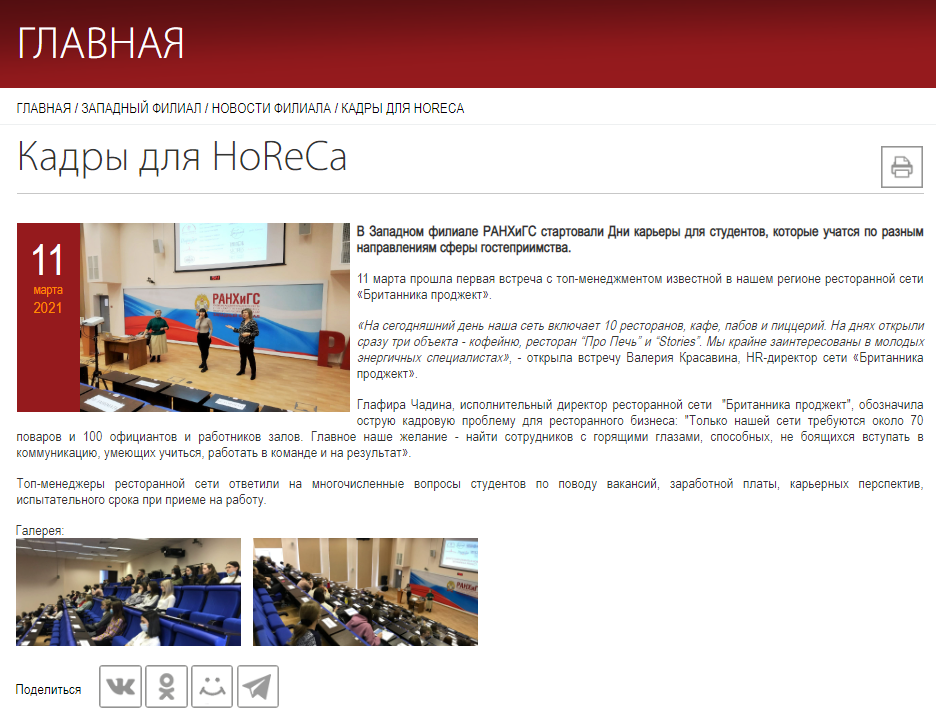 Дни карьерыв Западном филиале РАНХиГС
12
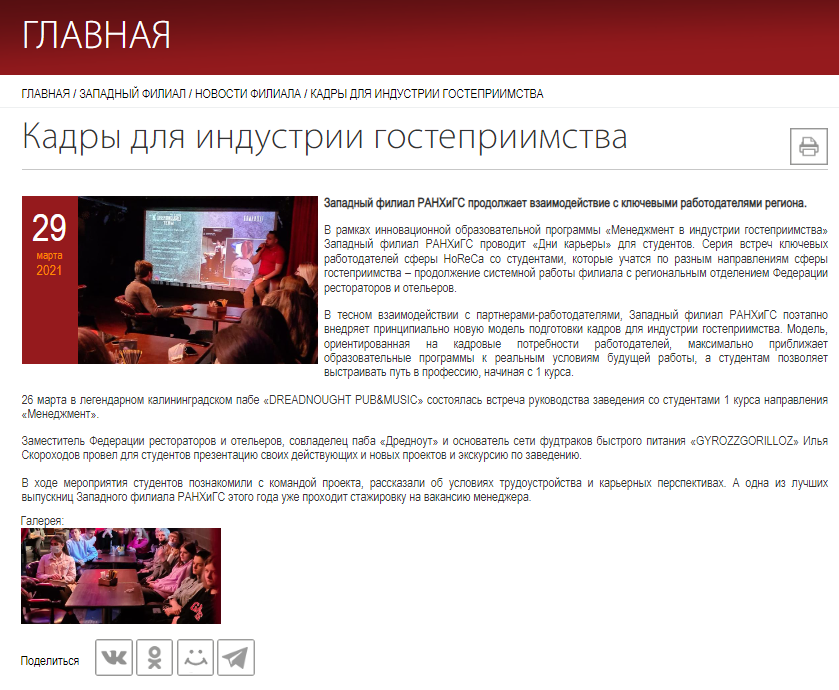 Дни карьерыв Западном филиале РАНХиГС
13
Лучшие учатся у лучших
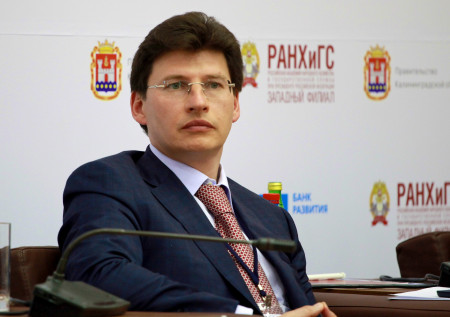 14
Управляй качеством
Тренинговый центр, созданный совместно Западным филиалом РАНХиГС и ООО СПАР - Калининград
15
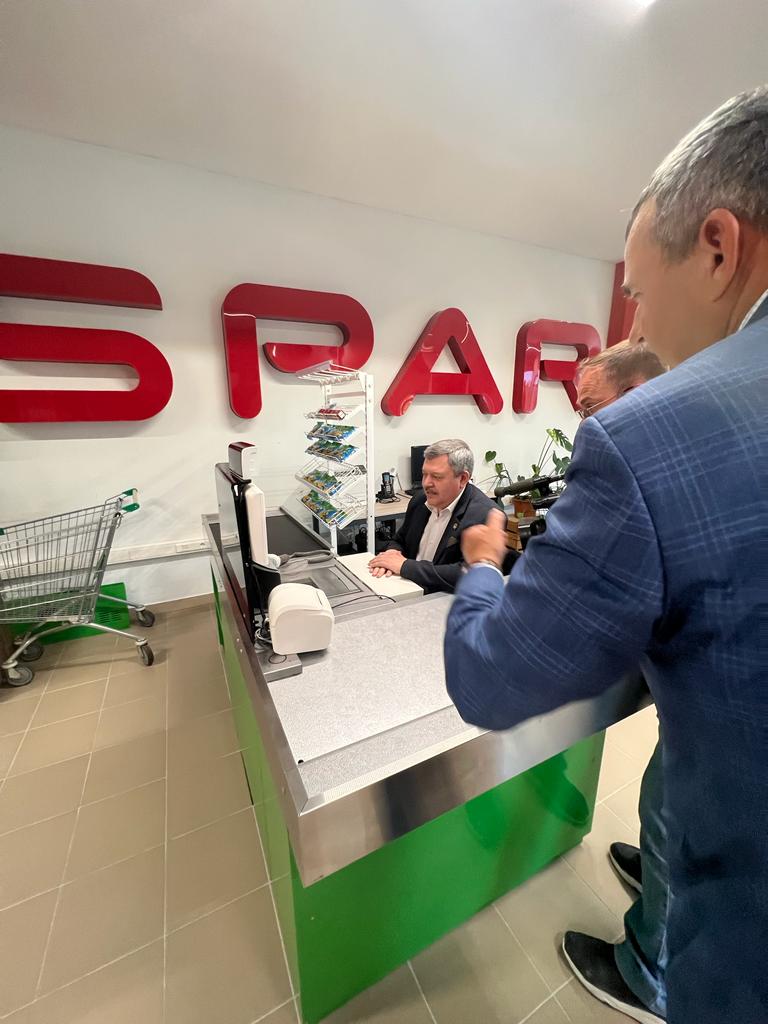 Разработка и реализация совестных программ и проектов в области торговли и ритейла

 Организация и реализация практической подготовки студентов

 Выполнение курсовых, выпускных квалификационных, иных исследовательских работ по заказу ООО СПАР-Калининград

 Разработка и внедрение эффективных технологий мотивации и обучения профессии

 Взаимная консультационная и ресурсная помощь

 Разработка системы привлечения в отрасль торговли молодых специалистов и их закрепления

 Развитие системы непрерывного образования для торговли

 Проведение профориентационных мероприятий для студентов, школьников и будущих абитуриентов

 Проведение Дней карьеры и Дней профессии в сфере торговли и ритейла для студентов и выпускников

 Организация профильных мастер-классов
16
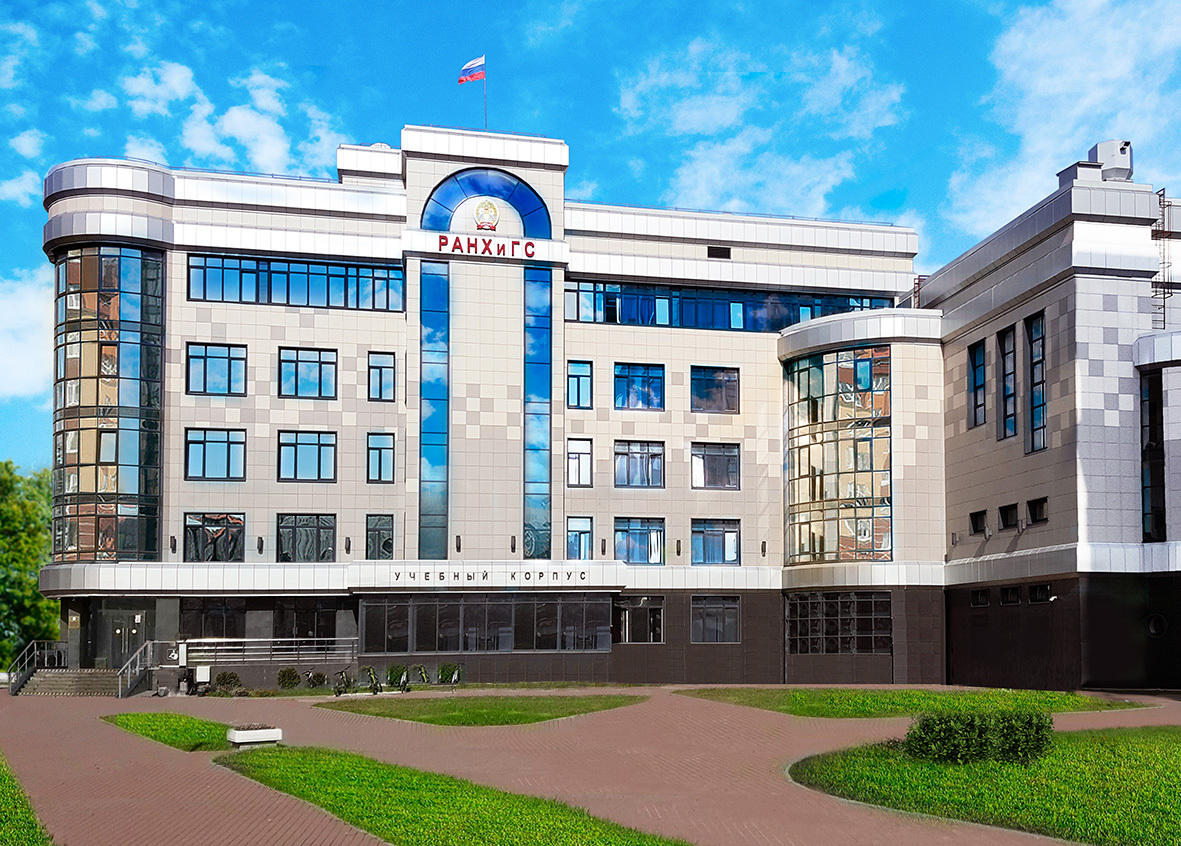 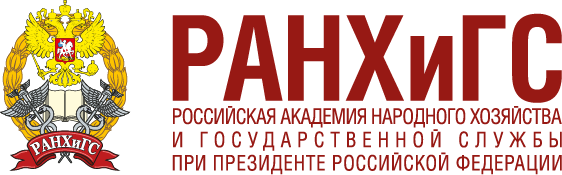 Спасибо за внимание!
ЗАПАДНЫЙ ФИЛИАЛ